אירועים בעליית גרמניה הנאצית, בעמוד אחד
רקע: גרמניה הושפלה במלחמת העולם הראשונה. בתחילת שנות ה-30 לאף מפלגה לא היה רוב, כל שנה ראש ממשלה חדש. ל"אצילים" נמאס ממנהיגים חלשים ודמוקרטיה והם המליצו לנשיא הדמנטי למנות את היטלר לראש ממשלה. המטרה של היטלר בשנים האלה היא להראות לגרמנים ולעולם שגרמניה והעם הגרמני חזקים תוך כדי המהלך הזה היהודים נפגעים.
1933
היטלר ממונה לראש ממשלה
שריפת הריכסטאג (האשמת הקומוניסטים בשריפה)
פיזור הפרלמנט.
הנאצים זוכים בבחירות החדשות.
הקמת מחנה הריכוז דכאו
חוק ההסמכה (לממשלה מותר להמציא חוקים)
הקמת הגסטאפו (משטרה אלימה)
שריפת הספרים (של אידיאולוגיות וסופרים לא נאציים)
חוק שאוסר על מפלגות לא-נאציות 
פרישת גרמניה מחבר הלאומים
יום החרם 
חוק לשיקום שירות המדינה (אסור ליהודים לעבוד בשירות המדינה או ללמוד באוניברסיטאות)
איחוד גרמניה (במקום אוסף מדינות קטנות- מדינה אחת גדולה)
ליל הסכינים הארוכות (היטלר מאשים חלק מחברי מפלגתו בבגידה, הורג אותם ומחזק את שלטונו) 
היטלר נשיא (פיהרר)
חוקי נירנברג (שלילת אזרחות היהודים הגרמנים כך שלא יהיו להם זכויות אזרחיות או הגנה משפטית, "טוהר הגזע")
1934
1935
ביטול חוזה ורסאי, גרמניה מתחמשת
צבא גרמניה זז מערבה (בניגוד לחוזה ורסאי)
אולימפיאדה בברלין (מפגן כוח של גרמניה, שגאה בחוזק הפיזי של העם ובכך שכל המדינות מתארחות אצלה)
ברית של גרמניה עם איטליה ויפן (מדינות הציר שיילחמו בהמשך יחד)
1936
שינוי שמות רחובות שנקראו על שם יהודים
סימון של J בדרכון של יהודים
גרוש זבונשין (גירוש יהודים פולנים מגרמניה לזבונשיין בפולין, פולין לא מסכימה לקבל אותם)
ליל הבדולח (פוגרום ביהודי גרמניה וברכושם. נרצחו מאות יהודים, הושחתו כמעט כל בתי הכנסת, בתי קברות, חנויות ועסקים יהודיים, נעצרו מאות יהודים במחנות ריכוז)
1938
כיבוש אוסטריה
מחנה ריכוז מאוטהאוזן
הסכם מינכן
לסיכום כל שנות עלית גרמניה הנאצית:
גרמניה: מתאחדת, מחזירה את הכבוד לעם, גאה בתרבות שלה, מתנגדת להסכמי הכניעה של מלמת העולם הראשונה, מתחמשת, כובשת בחזרה מדינות שנכבשו על ידה במלחמת העולם הראשונה, מכריחה את שאר המדינות לא להגיב.
היהודים: מפגיעה עקיפה (דרך חוקים והפגנות, פגיעה כלכלית) ונקודתית (יום חרם אחד), לפגיעה בתרבות, בזכויות האזרח והאדם עד פגיעה בגוף, הרג ספונטני בליל הבדולח, פגיעה המונית של ההמונים ברכוש (לא רק על ידי חוקים, גם העם פוגע) וגירוש המוני.
1939
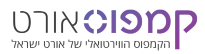 כיבוש צ'כוסלובקיה (בניגוד להסכם מינכן)
אירועים בעליית גרמניה הנאצית, בעמוד אחד
רקע: גרמניה הושפלה במלחמת העולם הראשונה. בתחילת שנות ה-30 לאף מפלגה לא היה רוב, כל שנה ראש ממשלה חדש. ל"אצילים" נמאס ממנהיגים חלשים ודמוקרטיה והם המליצו לנשיא הדמנטי למנות את היטלר לראש ממשלה. המטרה של היטלר בשנים האלה היא להראות לגרמנים ולעולם שגרמניה והעם הגרמני חזקים תוך כדי המהלך הזה היהודים נפגעים.
1933
היטלר ממונה לראש ממשלה
שריפת הריכסטאג (האשמת הקומוניסטים בשריפה)
פיזור הפרלמנט.
הנאצים זוכים בבחירות החדשות.
הקמת מחנה הריכוז דכאו
חוק ההסמכה (לממשלה מותר להמציא חוקים)
הקמת הגסטאפו (משטרה אלימה)
שריפת הספרים (של אידיאולוגיות וסופרים לא נאציים)
חוק שאוסר על מפלגות לא-נאציות 
פרישת גרמניה מחבר הלאומים
יום החרם 
חוק לשיקום שירות המדינה (אסור ליהודים לעבוד בשירות המדינה או ללמוד באוניברסיטאות)
איחוד גרמניה (במקום אוסף מדינות קטנות- מדינה אחת גדולה)
ליל הסכינים הארוכות (היטלר מאשים חלק מחברי מפלגתו בבגידה, הורג אותם ומחזק את שלטונו) 
היטלר נשיא (פיהרר)
חוקי נירנברג (שלילת אזרחות היהודים הגרמנים כך שלא יהיו להם זכויות אזרחיות או הגנה משפטית, "טוהר הגזע")
1934
1935
ביטול חוזה ורסאי, גרמניה מתחמשת
צבא גרמניה זז מערבה (בניגוד לחוזה ורסאי)
אולימפיאדה בברלין (מפגן כוח של גרמניה, שגאה בחוזק הפיזי של העם ובכך שכל המדינות מתארחות אצלה)
ברית של גרמניה עם איטליה ויפן (מדינות הציר שיילחמו בהמשך יחד)
1936
שינוי שמות רחובות שנקראו על שם יהודים
סימון של J בדרכון של יהודים
גרוש זבונשין (גירוש יהודים פולנים מגרמניה לזבונשיין בפולין, פולין לא מסכימה לקבל אותם)
ליל הבדולח (פוגרום ביהודי גרמניה וברכושם. נרצחו מאות יהודים, הושחתו כמעט כל בתי הכנסת, בתי קברות, חנויות ועסקים יהודיים, נעצרו מאות יהודים במחנות ריכוז)
1938
כיבוש אוסטריה
מחנה ריכוז מאוטהאוזן
הסכם מינכן
לסיכום כל שנות עלית גרמניה הנאצית:
גרמניה: מתאחדת, מחזירה את הכבוד לעם, גאה בתרבות שלה, מתנגדת להסכמי הכניעה של מלמת העולם הראשונה, מתחמשת, כובשת בחזרה מדינות שנכבשו על ידה במלחמת העולם הראשונה, מכריחה את שאר המדינות לא להגיב.
היהודים: מפגיעה עקיפה (דרך חוקים והפגנות, פגיעה כלכלית) ונקודתית (יום חרם אחד), לפגיעה בתרבות, בזכויות האזרח והאדם עד פגיעה בגוף, הרג ספונטני בליל הבדולח, פגיעה המונית של ההמונים ברכוש (לא רק על ידי חוקים, גם העם פוגע) וגירוש המוני.
1939
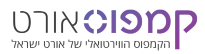 כיבוש צ'כוסלובקיה (בניגוד להסכם מינכן)